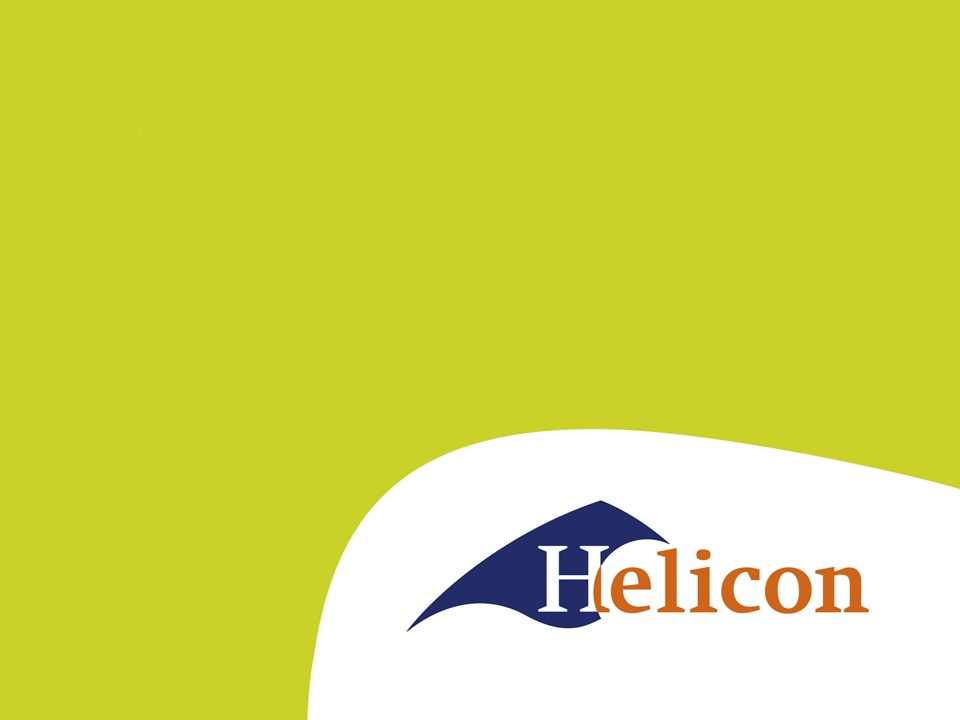 Bedrijfseconomie – LG33
Welkom!
Vorige keer:
Wet en regelgeving
Verzekering
Folder
Vandaag:
Financiën
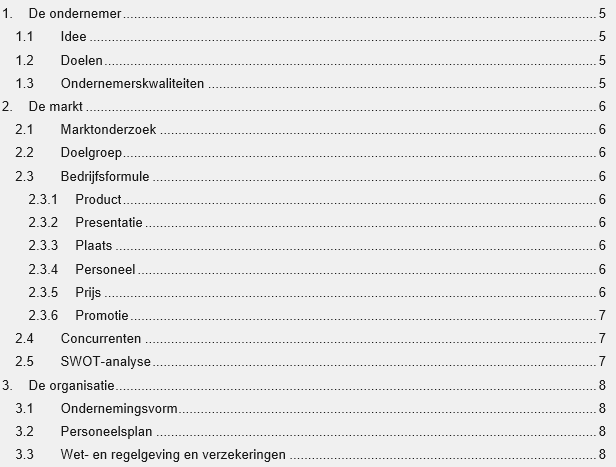 3.4 Wet- en regelgeving
Met welke wetten en regels moet je rekening houden?
Hinderwet
Milieuwetgeving
Arbowetgeving
Mestwetgeving
3.5 Verzekeringen
Welke verzekeringen heb je als bedrijf allemaal nodig?

Bedrijfsverzekeringen: bijv. aansprakelijkheidsverzekering, rechtsbijstandverzekering, brandverzekering, inboedelverzekering

www.mkbdirect.nl
Hoofdstuk 4: financiën
4.1 Investeringsbegroting
Vaste activa (langer dan 1 jaar)
Pand + grond
Machines
Auto’s
Inventaris

Vlottende (activa korter dan 1 jaar)
Voorraden
Kas en bank
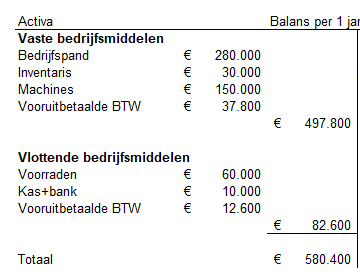 Financieringsbegroting
Schulden

Eigen vermogen
Geld van jezelf
Geld van familie
Inbreng bedrijfsmiddelen.
Financieringsbegroting
Lang vreemd vermogen
Hypotheeklening (=75% van waarde pand)
Banklening (=50% van waarde machines en voorraden)

Kort vreemd vermogen
Crediteuren
Rekening Courant krediet (rood staan)
Openingsbalans
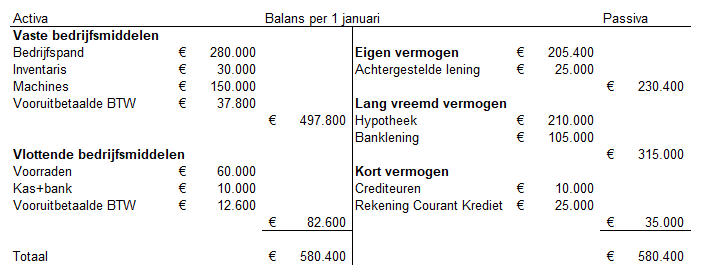 Aan het werk!
Maak een folder (bijlage)
Maak een folder
Presenteer jezelf
Noem de sterke punten (uit de SWOT)
Richt je op de doelgroep
Hoe haal je ze over?
Werk genoeg
Maak na je volgende uur een goede folder, stuur deze door en dan hoef je het vierde uur niet te komen en zet ik je op aanwezig.